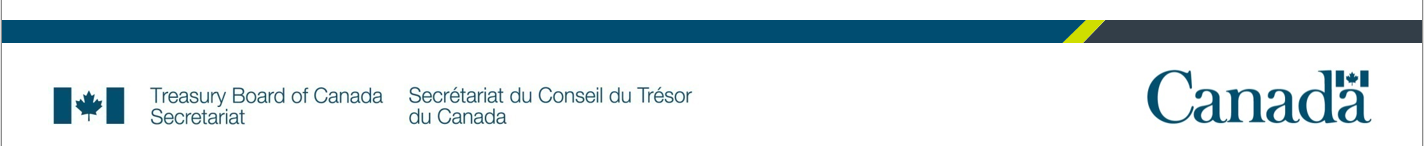 Short-term plans for business supports
FOR DISCUSSION
From:  Taking Stock: COVID-19 Content for Business
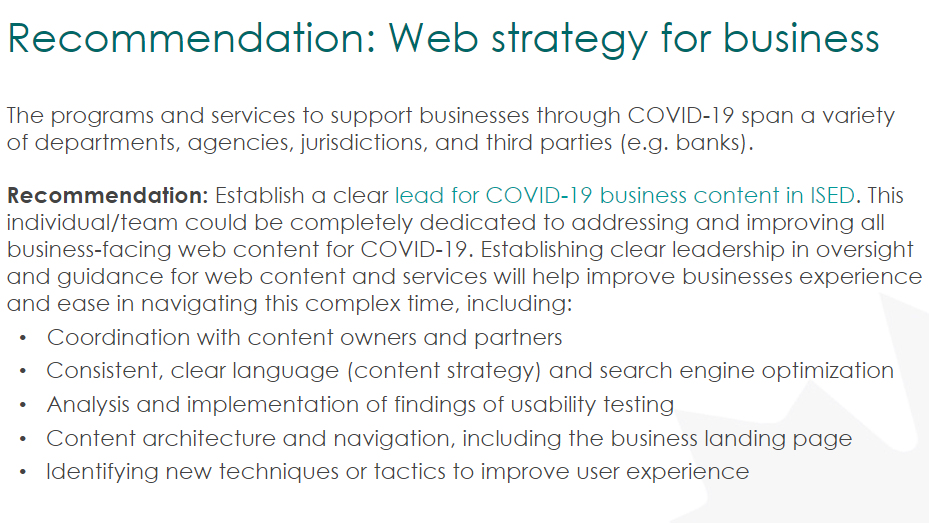 Proposed short-term work plan to address Web Strategy
Initial launch of business landing page with a focus on:
Reopening guidance
Financial supports
Advice for small business
Access to PPE
Page performance feedback implementation
SEO improvements
Iterative content development/redesign and testing
Content inventory for business
Heuristic assessment of priority tasks
Content strategy
Content gaps
Content redesign and optimization requirements
Content development plan
Ongoing performance measurement
Testing business support effectiveness
3 rounds of unmoderated testing (so far) with initial business landing page
Page success widget to track real-time issues


Daily monitoring of analytics
COVID task success survey (with business support tasks included)
Further testing on specific tasks (reopening)
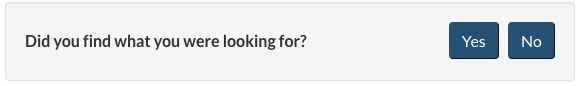 Business landing page
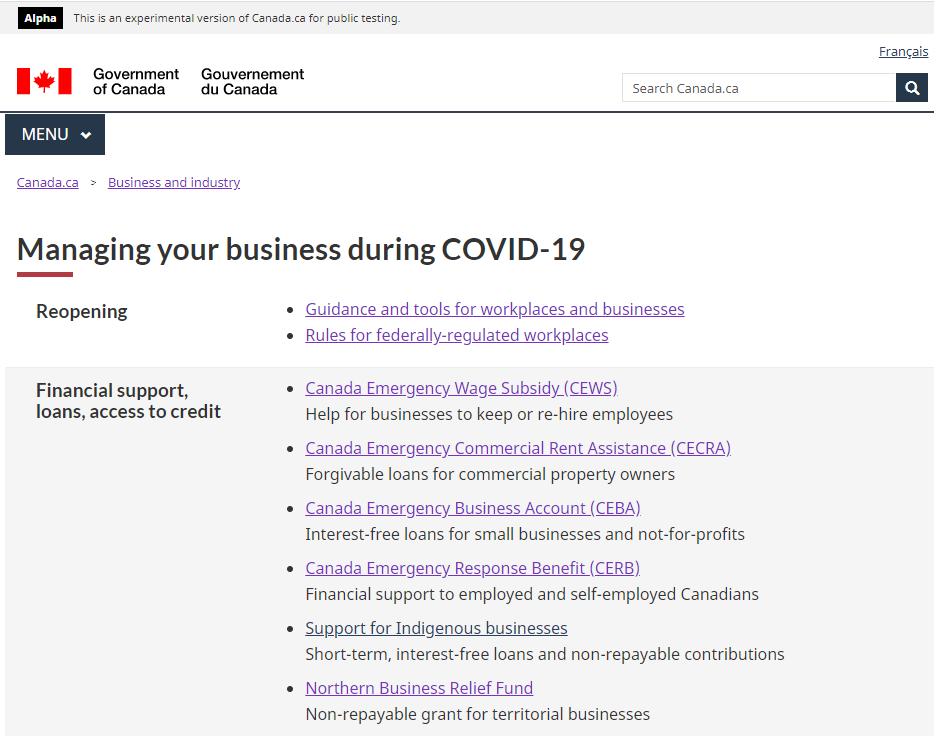 Questions?